Chapter 13 Section 5 Part 3
John Calvin and Calvinism
Of the second generation of Protestant reformers, one stands out as the systematic theologian and organizer of the Protestant Movement- John Calvin (1509 – 1564). 

Diverse education in humanistic studies. 
Also influenced by Luther’s writings, which were being circulated and read by French intellectuals as early as 1523.
John Calvin
The Crisis of 1533
In 1533 Calvin experienced a religious crisis that determined the rest of his life’s work
Direct Quote
“God by a sudden conversion, subdued and brought my mind to a teachable frame, which was more hardened in such matters than might have been expected from one at my early period of life. Having thus received some taste and knowledge of true godliness, I was immediately inflamed with so intense a desire to make progress therein, although I did not leave off other studies, I yet pursued them with less ardor (passion).”
Calvin’s conversion was solemn and straightforward. 
He was so convinced of the inner guidance of God that he became the most determined of all the Protestant reformers. 

After his conversion and newfound conviction, Calvin was no longer safe in Paris, since King Francis I periodically persecuted Protestants.
Institutes of the Christian Religion
Calvin made his way to Basel, Switzerland. 
In 1536 he published the first edition of the Institutes of the Christian Religion, a masterful synthesis of Protestant thought that immediately secured his reputation as one of the new leaders of Protestantism.
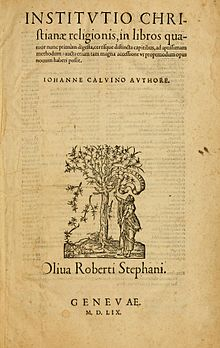 On most doctrines, Calvin stood very close to Luther. 
Justification by faith alone to explain how humans achieved salvation.
But Calvin also placed much emphasis on the absolute sovereignty of God or the “power, grace, and glory of God.” 

Thus “God asserts his possession of omnipotence (great power), and claims our acknowledgment of this attribute; not such as is imagined by sophists (teacher of philosophy), vain, idle, and almost asleep, but vigilant, efficacious (abstract), operative and engaged in continual action.”
Predestination
One of the ideas derived from his emphasis on the absolute sovereignty of God – predestination – gave a unique cast to Calvin’s teachings. 

“Eternal decree” 
God had predestined some people to be saved (the elect) and others to be damned (the reprobate).
Calvin identified three tests that might indicate possible salvation. 
1. An open profession o faith
2. A decent and godly life
3. Participation in the sacraments of baptism and communion.
The practical psychological effect of predestination was to give some later Calvinists an unshakeable conviction that they were doing God’s work on earth.

 Thus Calvinism became the militant international form of Protestantism.
Only Two Sacraments
Baptism was a sign of the remission of sins. 

Calvin believed in the real presence of Jesus in the sacrament of the Lord’s Supper, but only in a spiritual sense. 

Jesus’s body is at the right hand of God and thus cannot be in the sacrament, but to the believer, Jesus is spiritually present in the Lord’s Supper.
Ecclesiastical (Christian Church or its clergy) Ordinances
Up to 1536 John Calvin had been a scholar. 

In 1564 he achieved major success when the city council accepted his new church constitution known as the Ecclesiastical Ordinances. 

This document created a church government that used both clergy and laymen in the service of the church.
The Consistory, a special group for enforcing moral discipline, was set up as a court to oversee the moral life and doctrinal purity of Genevans. 

During Calvin’s last years, stricter laws against blasphemy were enacted and enforced with banishment and public whippings.
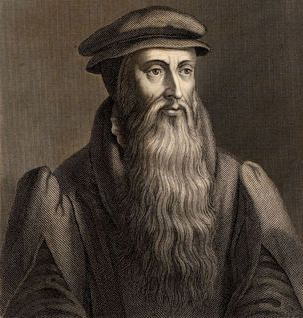 Calvin’s success in Geneva enabled the city to become a vibrant center of Protestantism.

John Knox, the Calvinist reformer of Scotland, called it “the most perfect school of Christ on earth.”

Calvinism became established in France, the Netherlands, Scotland, and central and Eastern Europe.
A Replacement
By the mid-sixteenth century, Calvinism had replaced Lutheranism as the international form of Protestantism and Calvin’s Geneva stood as the fortress of the Reformation.